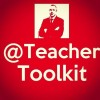 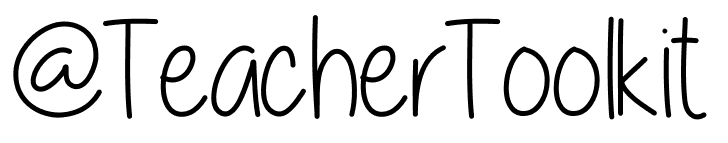 by
is setting up…
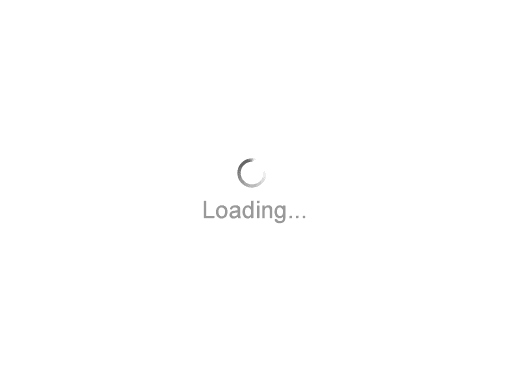 [Speaker Notes: Videos needed:

Taylor Mali – What teachers make? = https://www.youtube.com/watch?v=RxsOVK4syxU 
Lamont Carey – I can’t read = http://youtu.be/lByDfPOG0LA?t=22s  
The 5 Minute Lesson Plan = http://bit.ly/5MinVideo 
IRIS myself: https://teachertoolkitdotme.files.wordpress.com/2014/01/year-9-iris-export-for-teachertoolkit-blog.m4v 

Resources:
Keywords for literateness?
IPEVO camera?
Latest reading book?

This presentation by @TeacherToolkit ( Ross Morrison McGill ) and is licensed under a Creative Commons Attribution-NonCommercial-NoDerivs 3.0 Unported License. 

Based on all work published at www.teachertoolkit.me
@TeacherToolkit Limited.]
Fingertips ready?
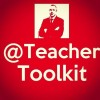 by
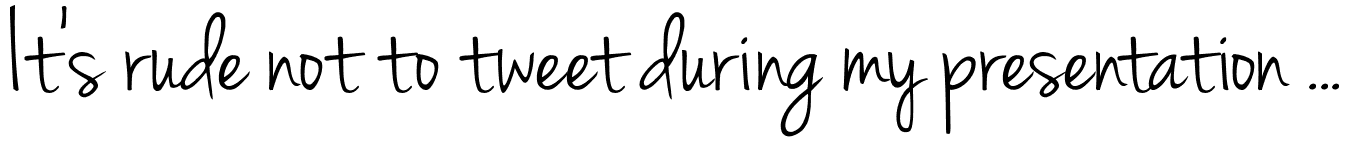 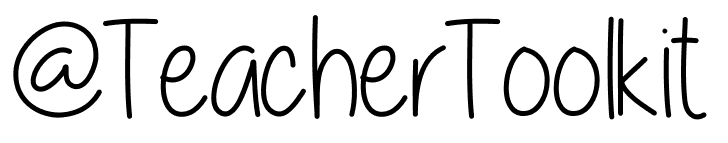 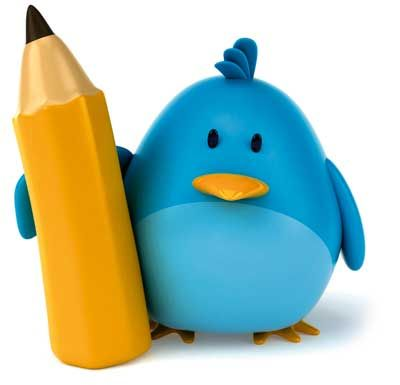 #LCiiMcGill
[Speaker Notes: This presentation by @TeacherToolkit ( Ross Morrison McGill ) and is licensed under a Creative Commons Attribution-NonCommercial-NoDerivs 3.0 Unported License. 

Based on all work published at www.teachertoolkit.me
@TeacherToolkit Limited.]
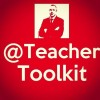 by
A Valid Landscape for Teaching and Learning.by Ross M. McGillDeputy HeadteacherQuintin Kynaston@TeacherToolkitwww.TeacherToolkit.me
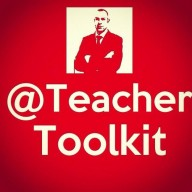 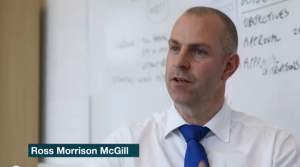 Start thinking …
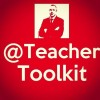 by
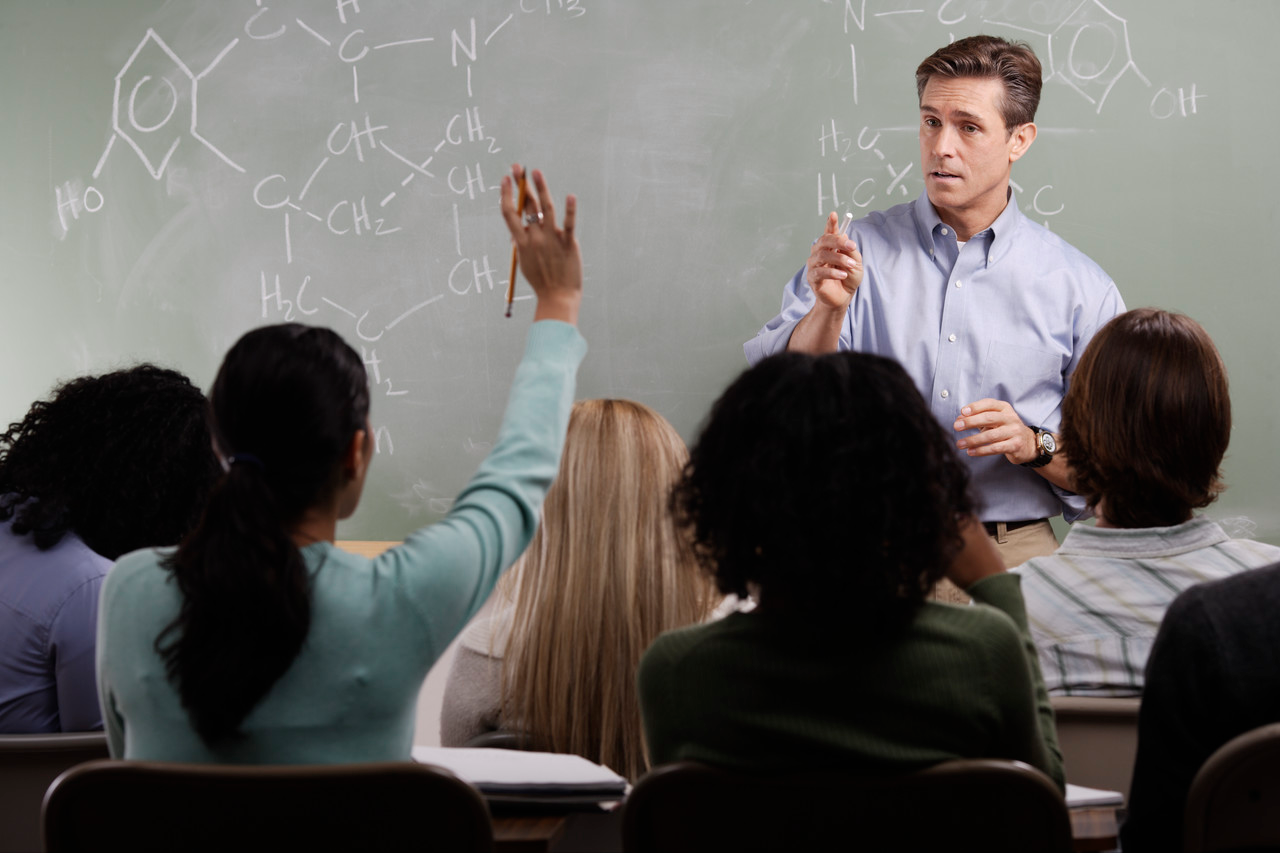 If you could observe someone teach,
 							who would it be and why?
[Speaker Notes: This presentation by @TeacherToolkit ( Ross Morrison McGill ) and is licensed under a Creative Commons Attribution-NonCommercial-NoDerivs 3.0 Unported License. 

Based on all work published at www.teachertoolkit.me
@TeacherToolkit Limited.]
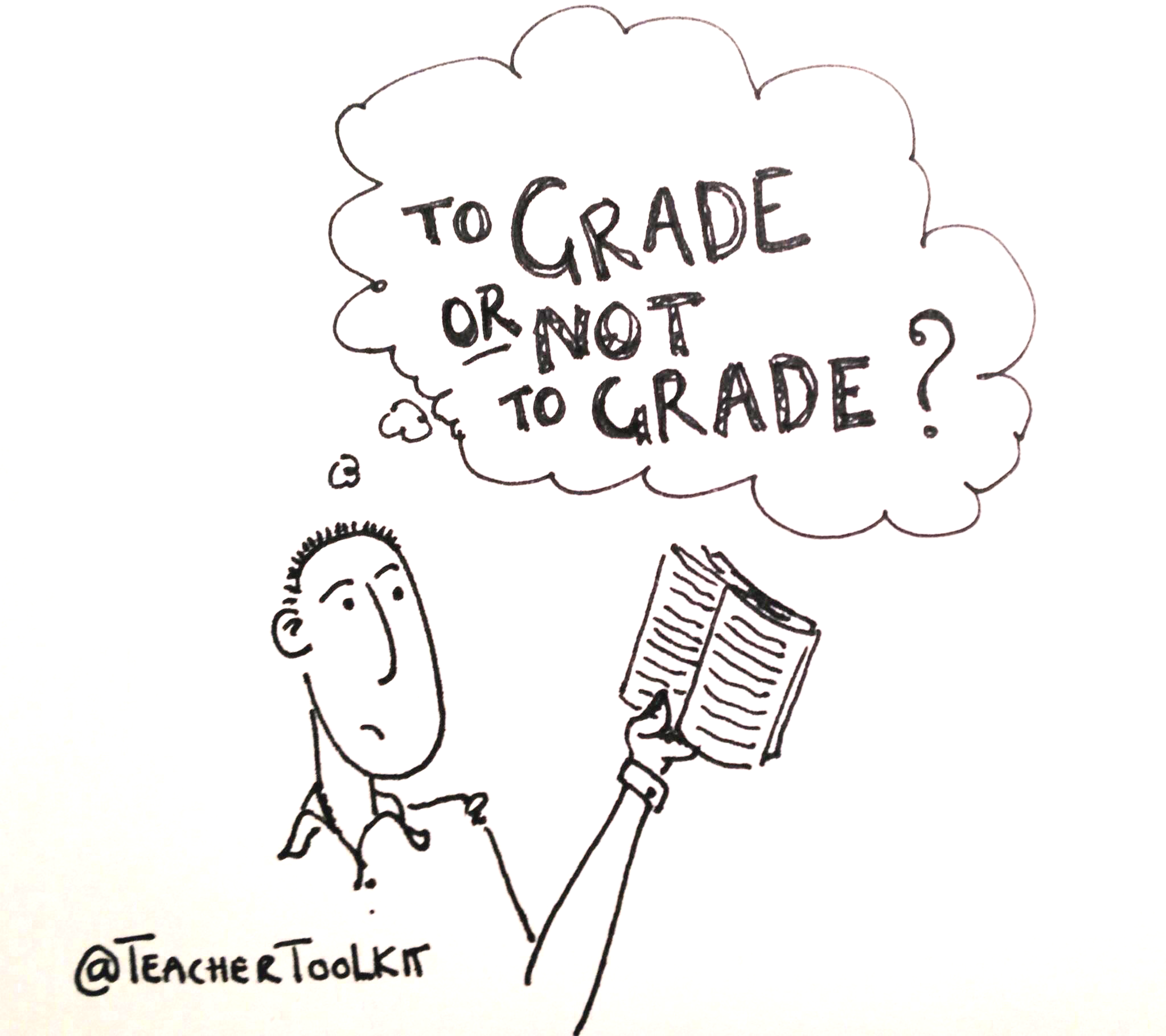 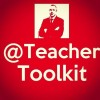 by
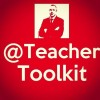 by
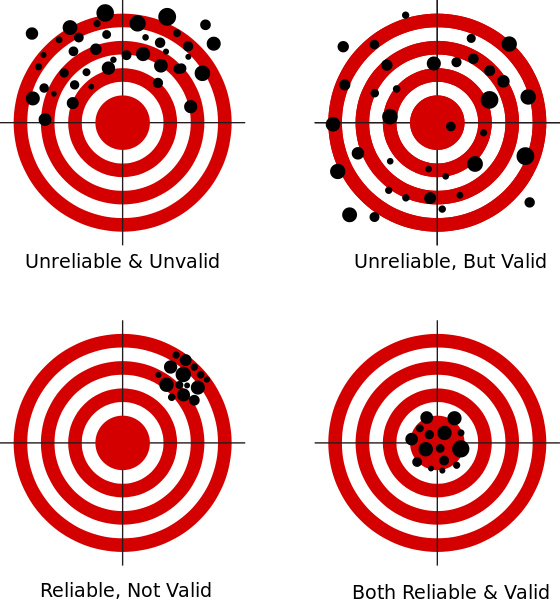 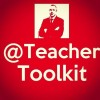 by
What do you see?
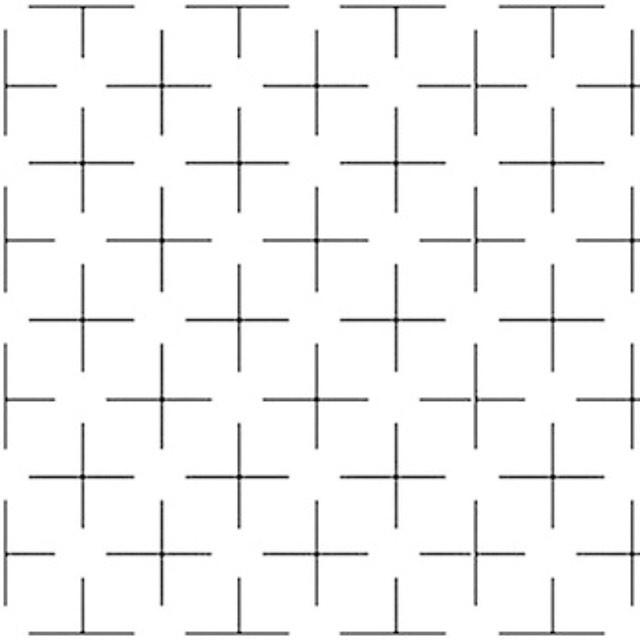 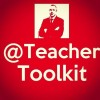 by
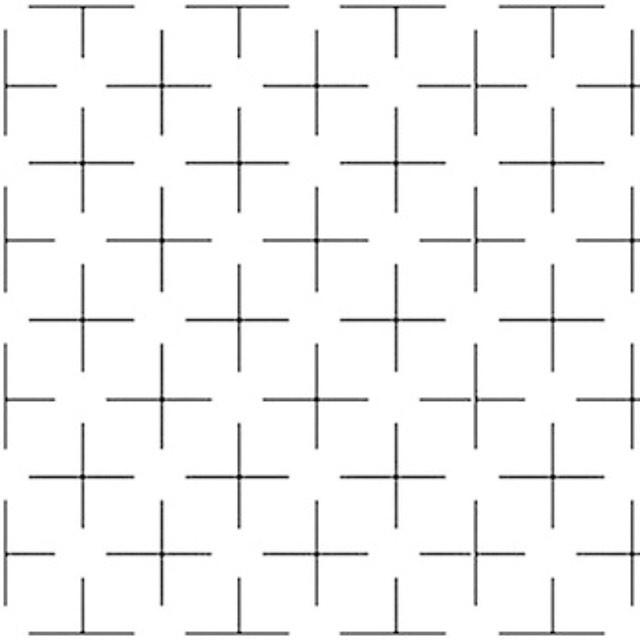 Looking at OR Looking for?
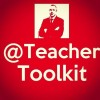 by
Warm up!
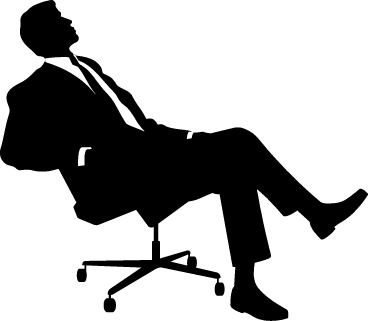 Photo credit: www.mediabistro.com
[Speaker Notes: This presentation by @TeacherToolkit ( Ross Morrison McGill ) and is licensed under a Creative Commons Attribution-NonCommercial-NoDerivs 3.0 Unported License. 

Based on all work published at www.teachertoolkit.me
@TeacherToolkit Limited.

Idea 11 in my 100 ideas book.

Sitting down all day – So, in a moment it will be time to stand up/move about.

FUN PART STARTS here. Rest is boring!

Promotes literacy]
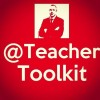 by
Grab!
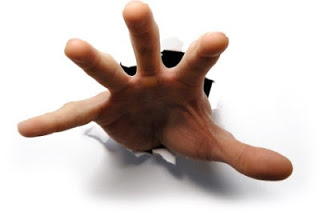 A pen
Scrap A4 paper
Photo credit: www.sk-eternalsapience.blogspot.com
[Speaker Notes: This presentation by @TeacherToolkit ( Ross Morrison McGill ) and is licensed under a Creative Commons Attribution-NonCommercial-NoDerivs 3.0 Unported License. 

Based on all work published at www.teachertoolkit.me
@TeacherToolkit Limited.

Idea 11 in my 100 ideas book.]
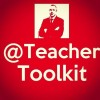 by
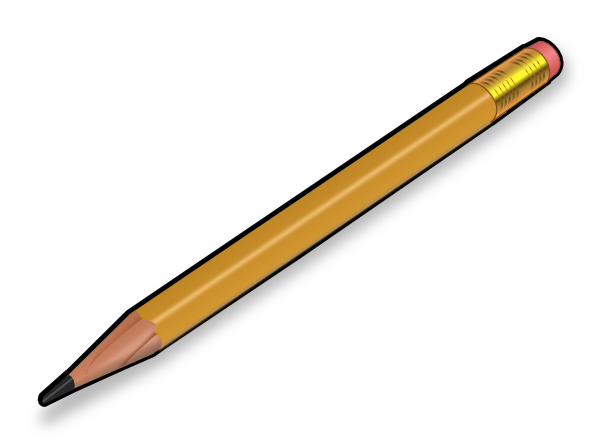 Draw a circle
Photo credit: www.clker.com
[Speaker Notes: This presentation by @TeacherToolkit ( Ross Morrison McGill ) and is licensed under a Creative Commons Attribution-NonCommercial-NoDerivs 3.0 Unported License. 

Based on all work published at www.teachertoolkit.me
@TeacherToolkit Limited.

Idea 11 in my 100 ideas book.]
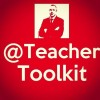 by
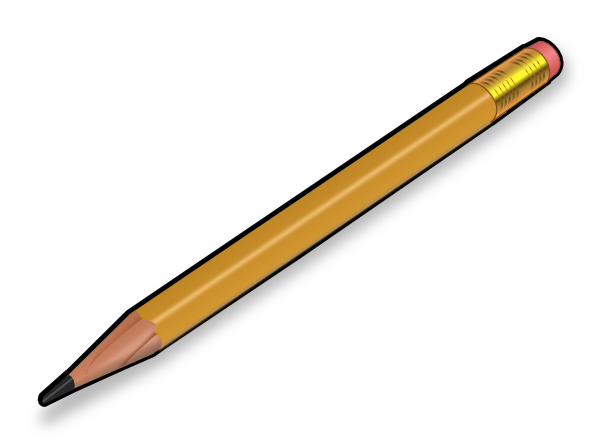 Divide into 6 pizza slices
Photo credit: www.clker.com
[Speaker Notes: This presentation by @TeacherToolkit ( Ross Morrison McGill ) and is licensed under a Creative Commons Attribution-NonCommercial-NoDerivs 3.0 Unported License. 

Based on all work published at www.teachertoolkit.me
@TeacherToolkit Limited.

Idea 11 in my 100 ideas book.]
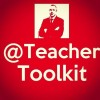 by
1
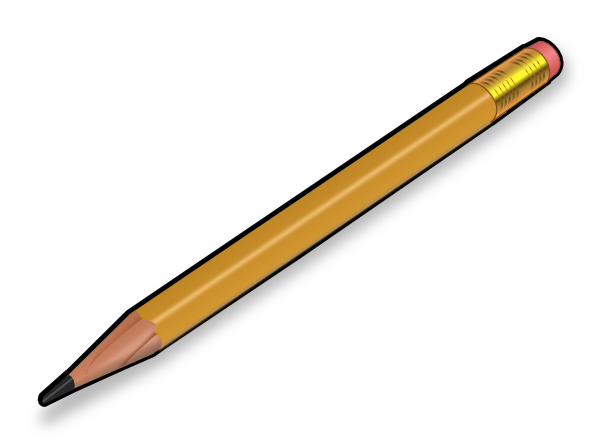 2
6
3
5
4
Number the pizza slices
Photo credit: www.clker.com
[Speaker Notes: This presentation by @TeacherToolkit ( Ross Morrison McGill ) and is licensed under a Creative Commons Attribution-NonCommercial-NoDerivs 3.0 Unported License. 

Based on all work published at www.teachertoolkit.me
@TeacherToolkit Limited.

Idea 11 in my 100 ideas book.]
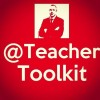 by
Spell these words!
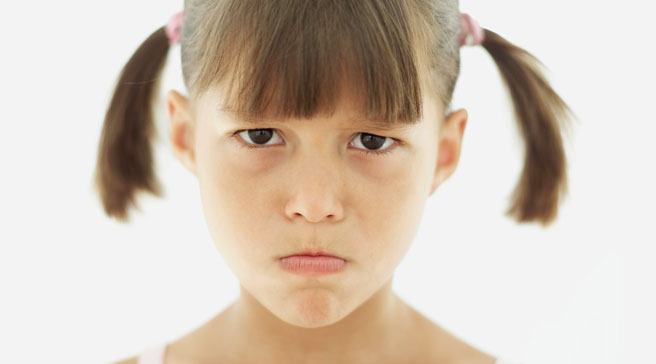 Photo credit: www.psychologies.co.uk
[Speaker Notes: This presentation by @TeacherToolkit ( Ross Morrison McGill ) and is licensed under a Creative Commons Attribution-NonCommercial-NoDerivs 3.0 Unported License. 

Based on all work published at www.teachertoolkit.me
@TeacherToolkit Limited.

Idea 11 in my 100 ideas book.

life skills 
2. complex  
3. commercial 
SWAP

4. analysis 
5. vocational 
6. specialist 
SWAP 

7. rigour 
8. progression 
9. colloids 
10. caramelise 


Food technology in secondary schools 

This report evaluates the effectiveness of provision in secondary schools for food technology within the National Curriculum subject design and technology. It examines strengths and weaknesses in pupils' achievement and the tension between the teaching of food to develop life skills and using food as a means to teach design and technology.]
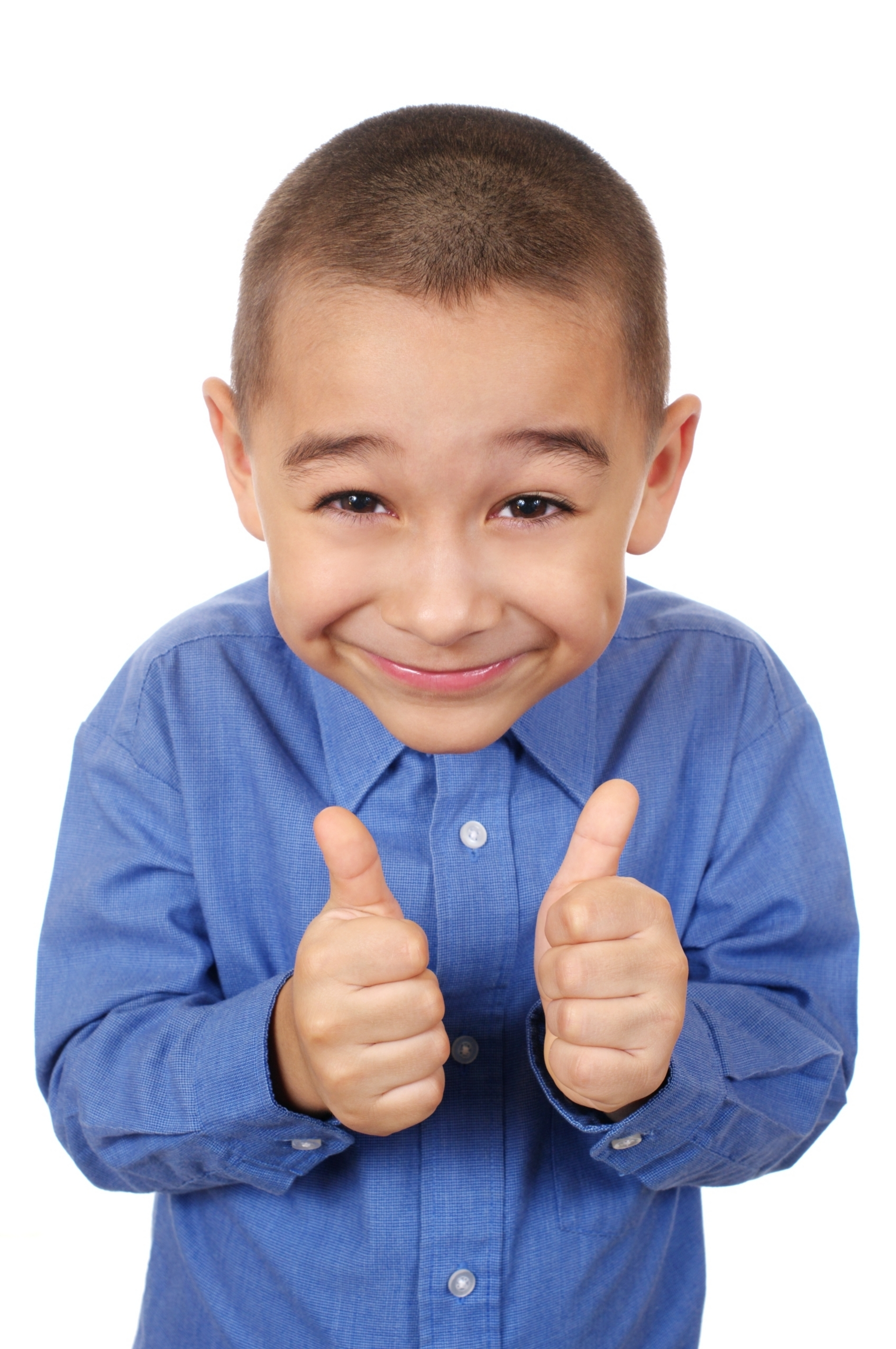 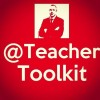 by
Nowswap papers!
Photo credit:  www.kstfamily.com
[Speaker Notes: This presentation by @TeacherToolkit ( Ross Morrison McGill ) and is licensed under a Creative Commons Attribution-NonCommercial-NoDerivs 3.0 Unported License. 

Based on all work published at www.teachertoolkit.me
@TeacherToolkit Limited.

Idea 11 in my 100 ideas book.]
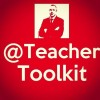 by
Spell these words!
Spellcheck!
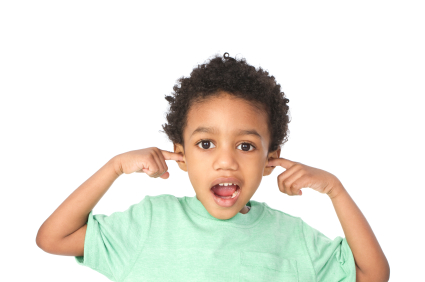 Photo credit: www.mommynoire.com
[Speaker Notes: This presentation by @TeacherToolkit ( Ross Morrison McGill ) and is licensed under a Creative Commons Attribution-NonCommercial-NoDerivs 3.0 Unported License. 

Based on all work published at www.teachertoolkit.me
@TeacherToolkit Limited.]
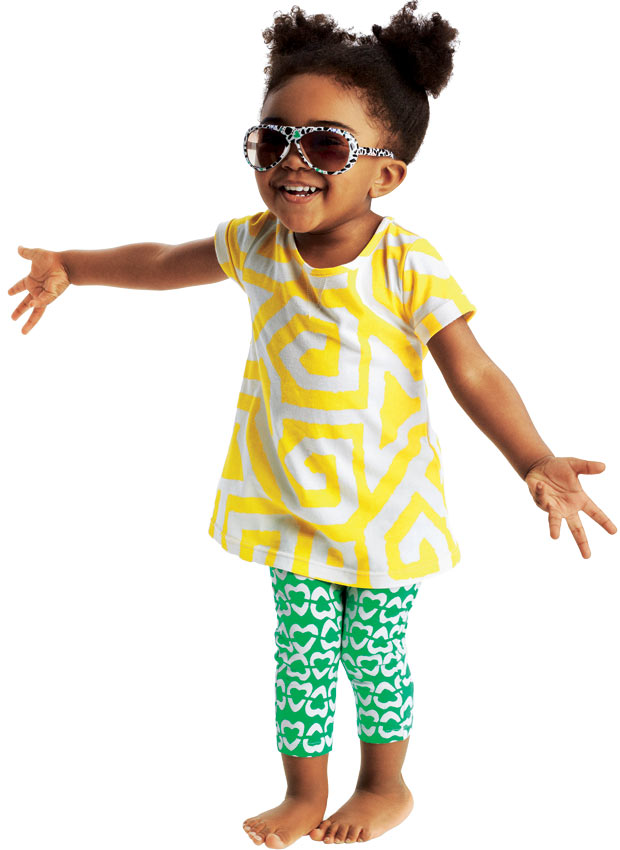 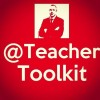 by
Nowswap papers!
Photo credit: www.thebabyshopaholic.com
[Speaker Notes: This presentation by @TeacherToolkit ( Ross Morrison McGill ) and is licensed under a Creative Commons Attribution-NonCommercial-NoDerivs 3.0 Unported License. 

Based on all work published at www.teachertoolkit.me
@TeacherToolkit Limited.]
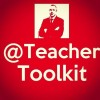 by
Spellcheck!
Spell these words!
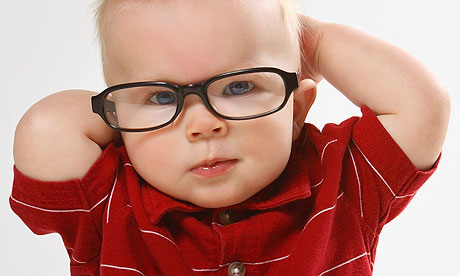 Photo credit: www.theguardian.com
[Speaker Notes: This presentation by @TeacherToolkit ( Ross Morrison McGill ) and is licensed under a Creative Commons Attribution-NonCommercial-NoDerivs 3.0 Unported License. 

Based on all work published at www.teachertoolkit.me
@TeacherToolkit Limited.]
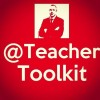 by
Why?
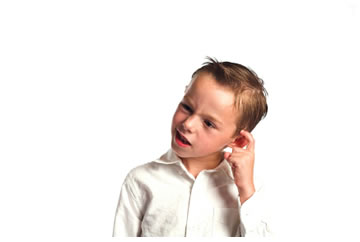 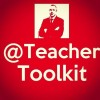 by
The current landscape for teaching and learning is divided
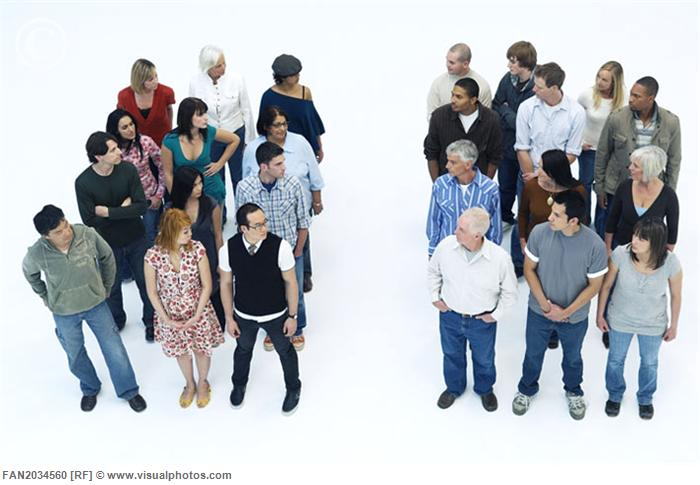 [Speaker Notes: www.personal.psu.edu700 × 485Search by image]
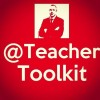 by
Ofsted have freed us from the burden of lesson gradings, and more specifically judging individual lessons and teachers …
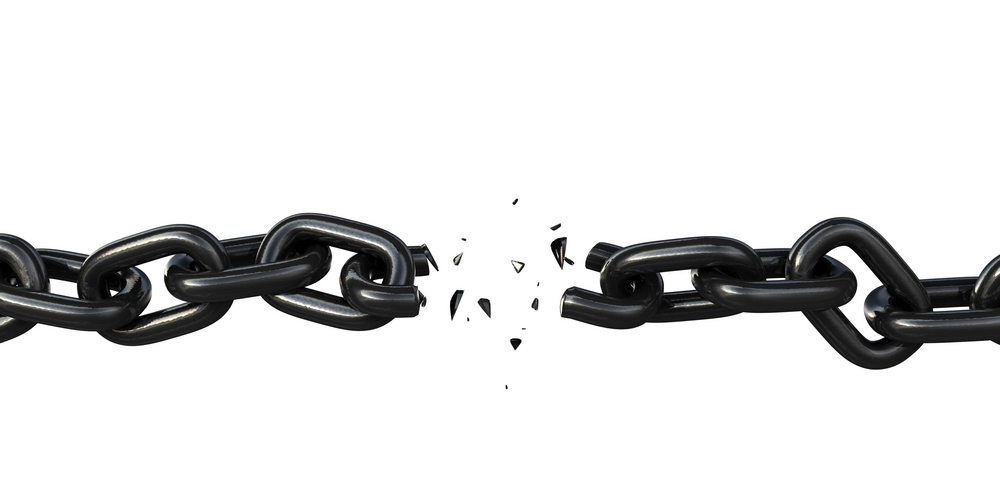 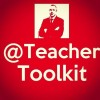 by
However, many schools (or at least individual teachers) are reporting no changes.
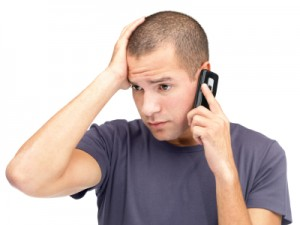 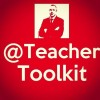 by
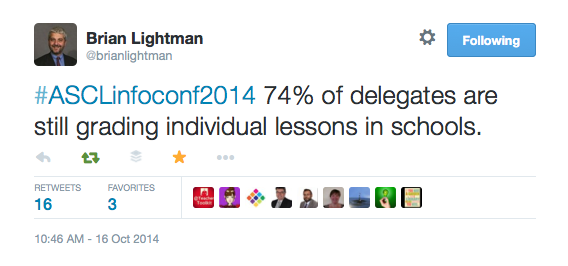 ASCL are reporting that 2/3rds of schools are still using summative assessments on individual lessons & teachers.
[Speaker Notes: https://twitter.com/brianlightman/status/522685002904256512]
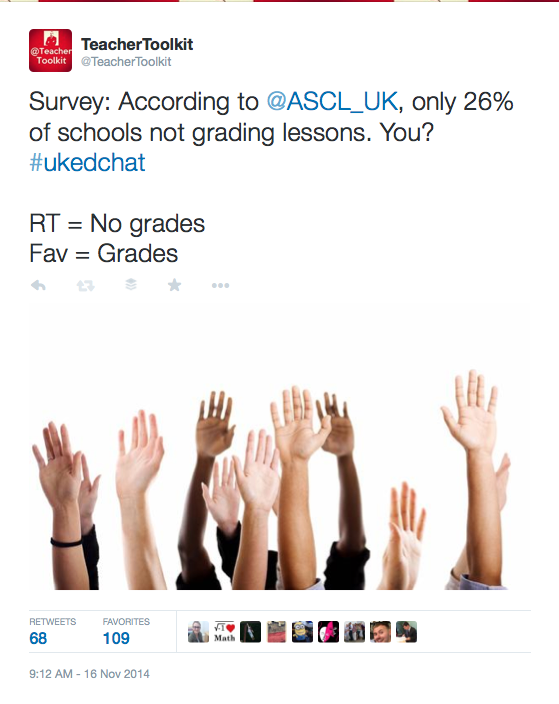 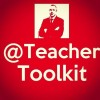 by
[Speaker Notes: https://twitter.com/TeacherToolkit/status/533910519468802048]
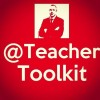 by
Mission: A move away from one-off classroom performance towards a more sophisticated model of gathering reliable and valid sources of evidence (without a grade) over time …
Running thought …
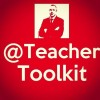 by
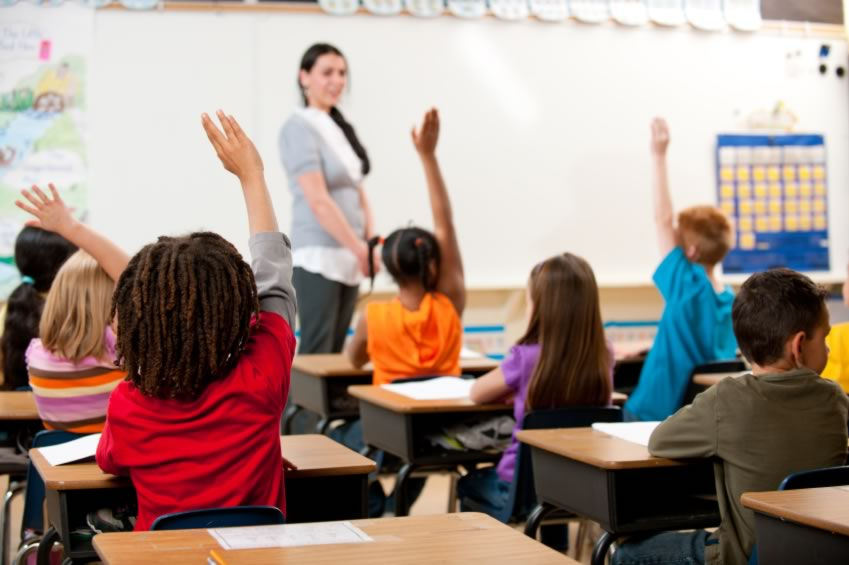 If you could observe someone, who would it be and why?
Image: www.everydayfeminism.com
[Speaker Notes: This presentation by @TeacherToolkit ( Ross Morrison McGill ) and is licensed under a Creative Commons Attribution-NonCommercial-NoDerivs 3.0 Unported License. 

Based on all work published at www.teachertoolkit.me
@TeacherToolkit Limited.]
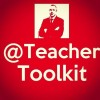 by
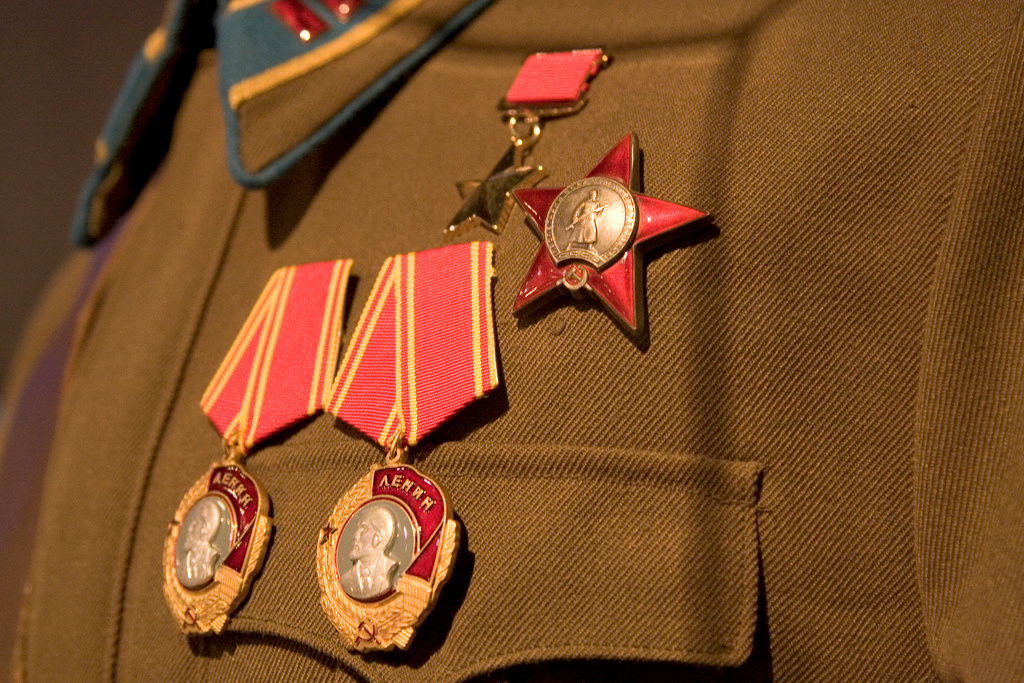 Bravery Award!
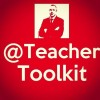 by
What we may be used to?
[Speaker Notes: This presentation by @TeacherToolkit ( Ross Morrison McGill ) and is licensed under a Creative Commons Attribution-NonCommercial-NoDerivs 3.0 Unported License. 

Based on all work published at www.teachertoolkit.me
@TeacherToolkit Limited.]
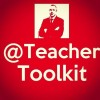 by
Maybe we should focus on?
[Speaker Notes: This presentation by @TeacherToolkit ( Ross Morrison McGill ) and is licensed under a Creative Commons Attribution-NonCommercial-NoDerivs 3.0 Unported License. 

Based on all work published at www.teachertoolkit.me
@TeacherToolkit Limited.]
No more grades!
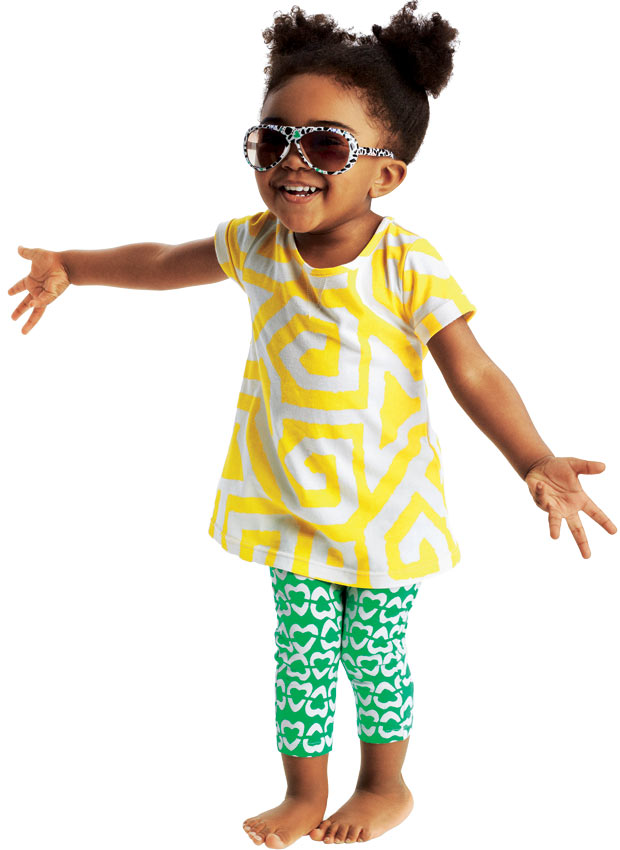 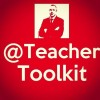 by
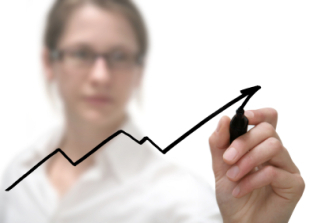 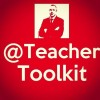 by
… that formative observations will become the predominant factor for assessing the overall quality of teaching and learning in most schools.
Prediction
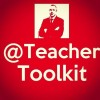 by
Remember!
What works for my school may not work for your school
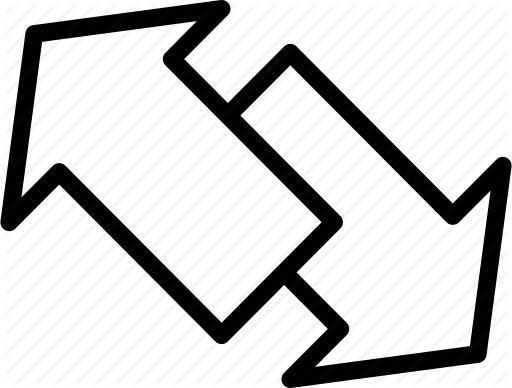 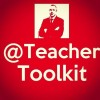 by
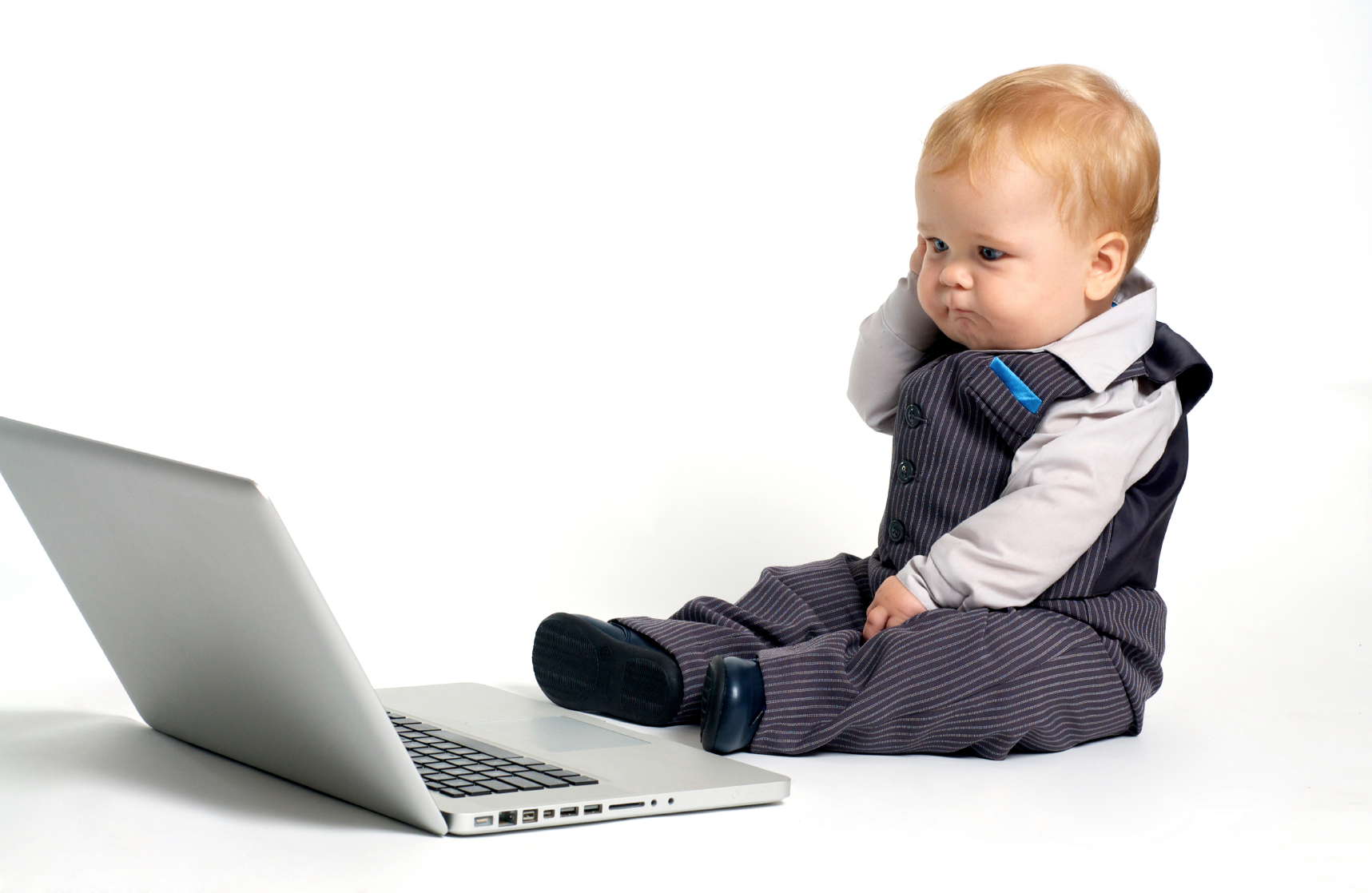 Open vs. Closed
Open vs. Closed
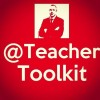 by
Open = formative
Closed = summative
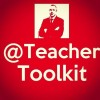 by
Don’t forget …
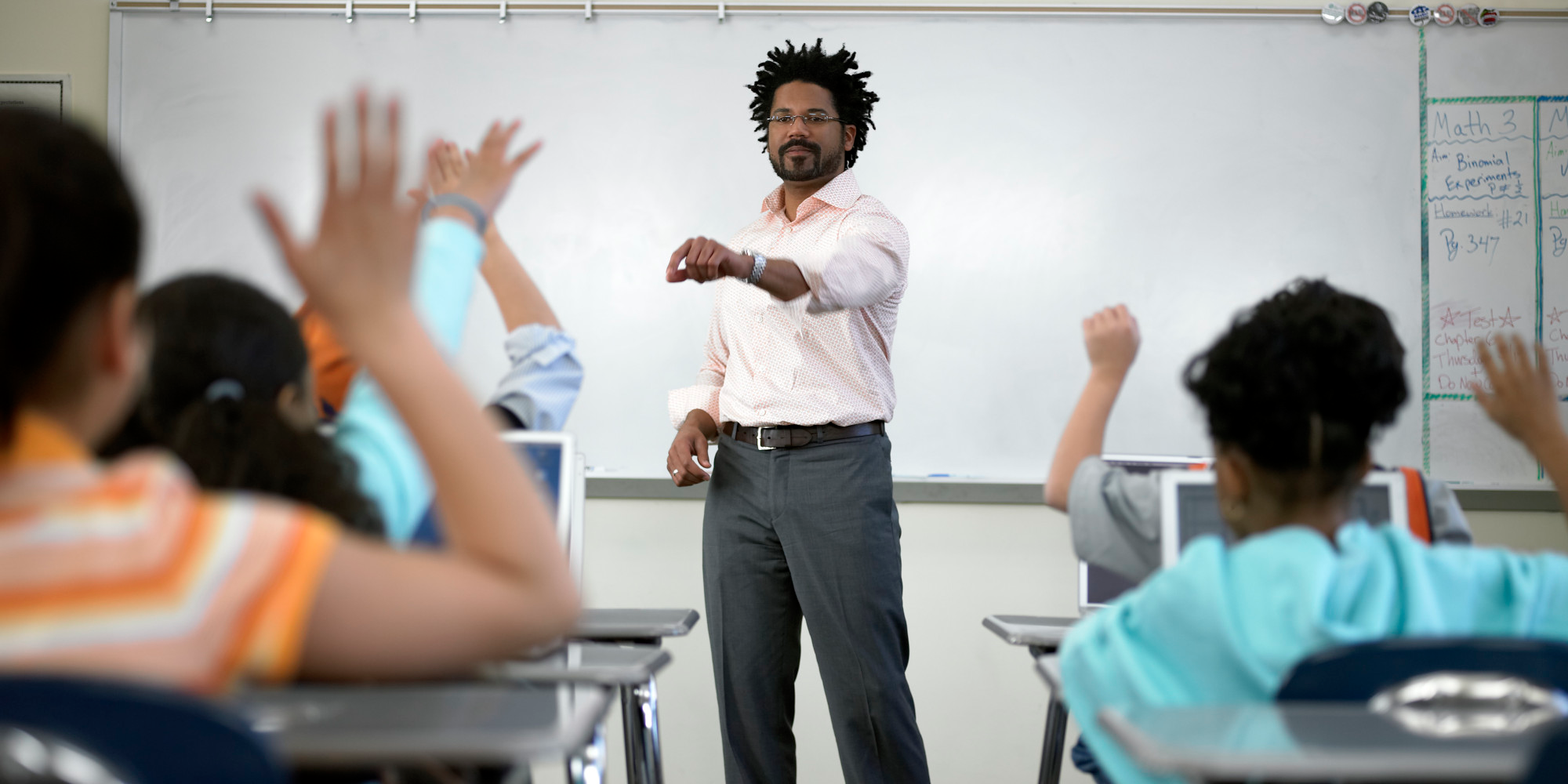 If you could observe someone, who would it be and why?
Image: www.huffingtonpost.com
[Speaker Notes: This presentation by @TeacherToolkit ( Ross Morrison McGill ) and is licensed under a Creative Commons Attribution-NonCommercial-NoDerivs 3.0 Unported License. 

Based on all work published at www.teachertoolkit.me
@TeacherToolkit Limited.]
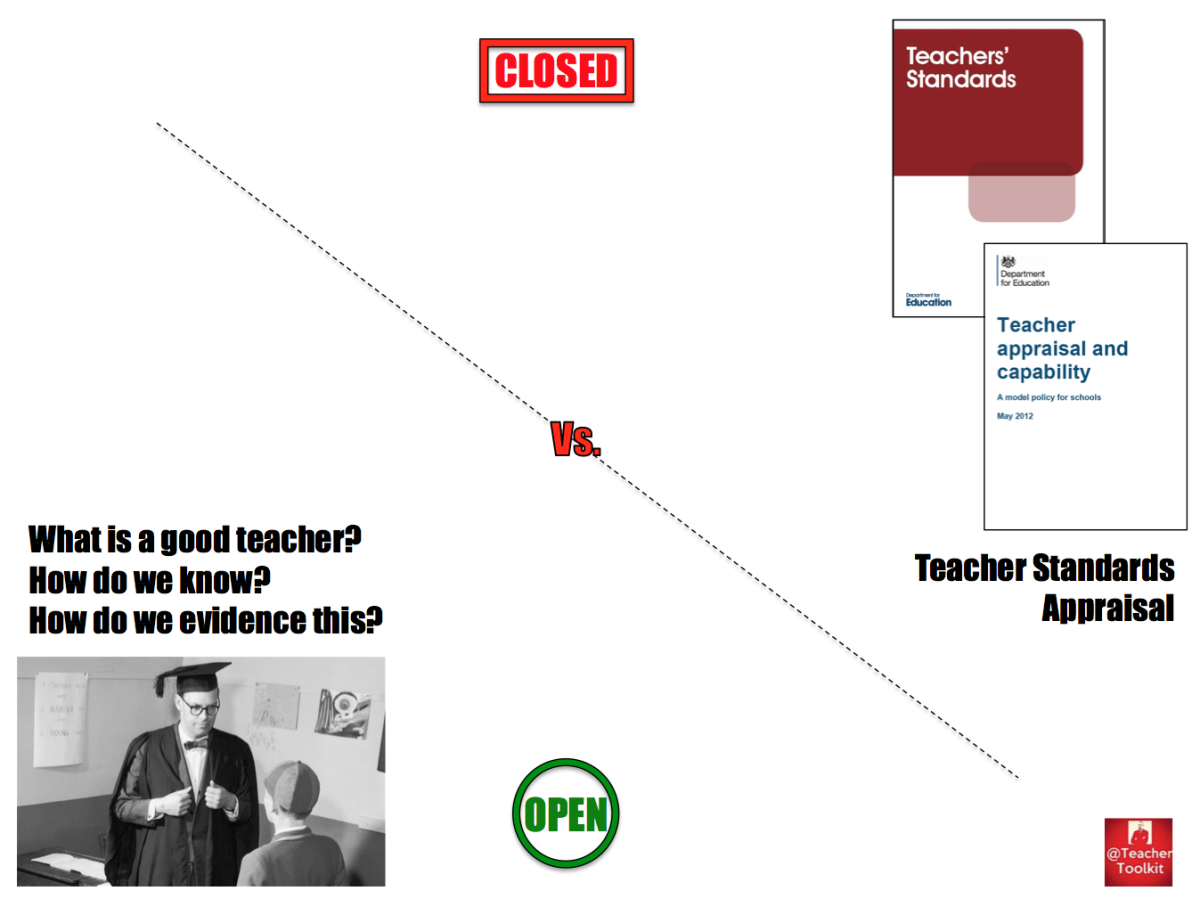 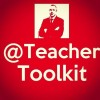 by
September 18th 2014
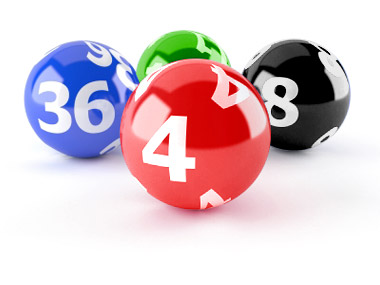 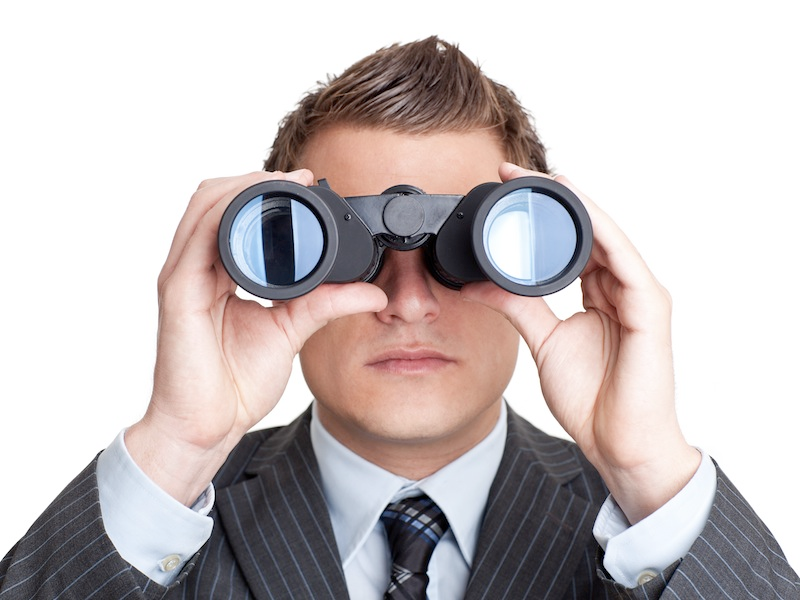 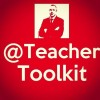 by
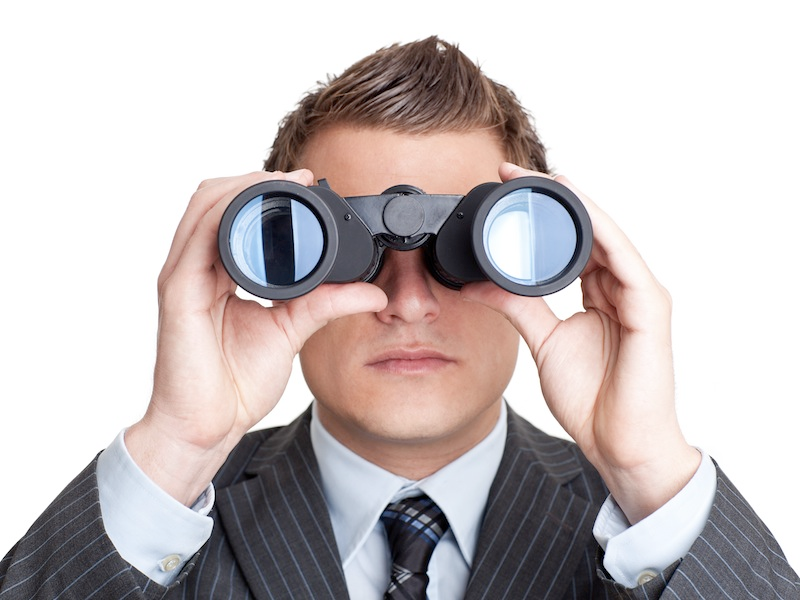 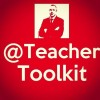 by
Observing the ObserversImpact on achievement versusTeaching and Learning
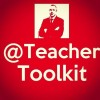 by
It is very significant that Ofsted liked what they saw in our classrooms. However, our headline results determined our overall teaching and learning grade. If our results had been higher, then our grade for teaching and learning would have too.
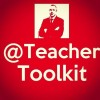 by
Therefore, if outcomes require improvement, then teaching and learning over time cannot be better …… which makes one wonder what significance no grading of lesson observations actually has on the outcome of an inspection.
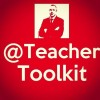 by
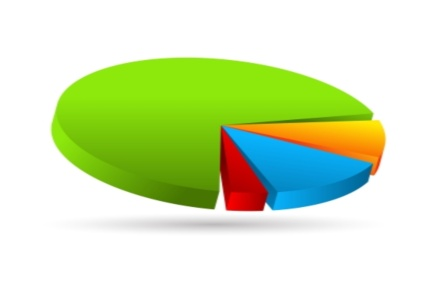 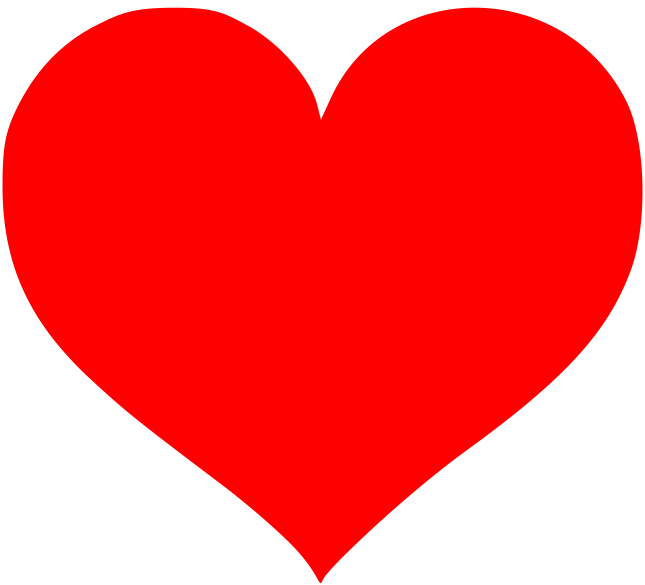 Qualitative or Quantative?
“I once attended a conference session where a senior leader told us that, in his school, 85.26% of lessons were good or outstanding. How delusional that this seems and how toxic; a symptom of how far we’d fallen into the accountability abyss, losing sight of our professionalism.”@headguruteacherHeadteacher Highbury Grove School
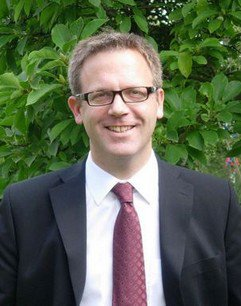 On observing 97 lessons this term …“The lessons are more normal. You see regular lessons. People tell me so; they fret less about putting on a show and I’m more confident that what I see is what the students get on a normal day.  There may be some tidying up but it’s not a performance.” @headguruteacherHeadteacher Highbury Grove School
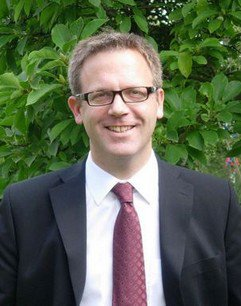 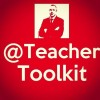 by
Nuts and bolts …
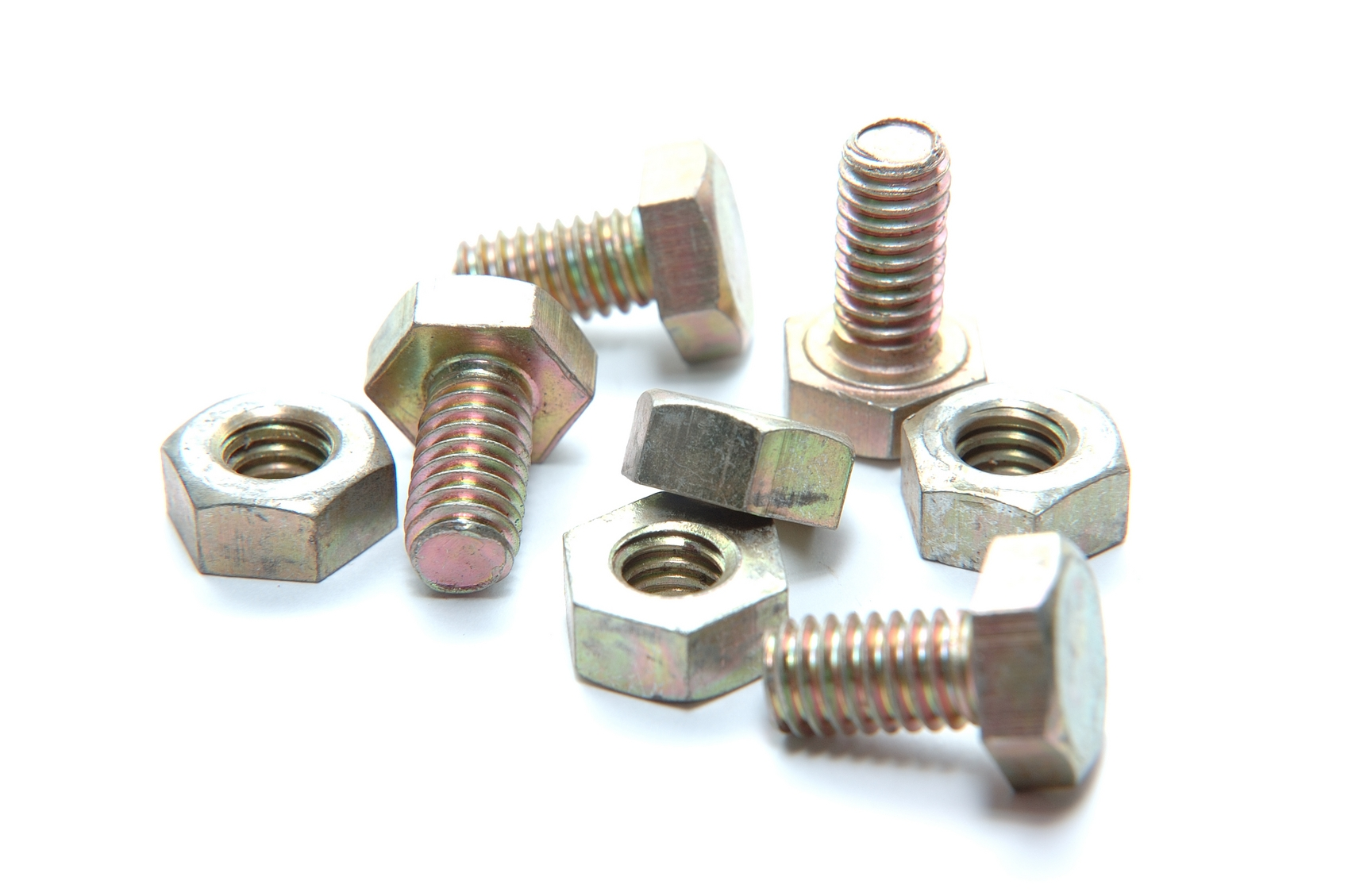 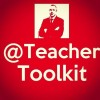 by
… as we move towards a landscape of teaching and learning without lesson gradings in individual lessons and over time …a challenge …
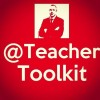 by
Term 1 = Typicality and Support.Term 2 = Book Looks and non-graded Observations.Term 3 = Data and formalised Student Conversations.Term 4 = Paired formative-ObservationsTerm 5 = Typicality, IRIS and Student ConversationsTerm 6 = Data, Book Looks and Paired formative-Observations.*Lesson Study*IRIS Connect*Triads
Sources of
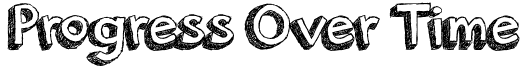 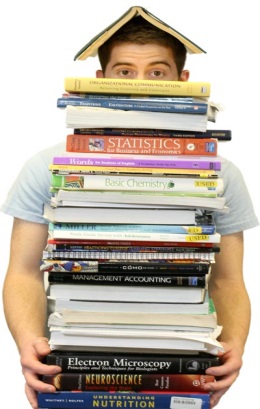 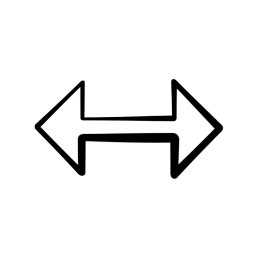 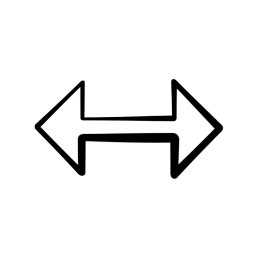 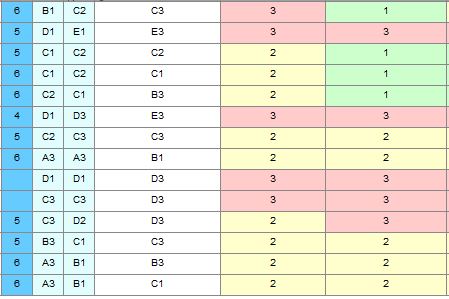 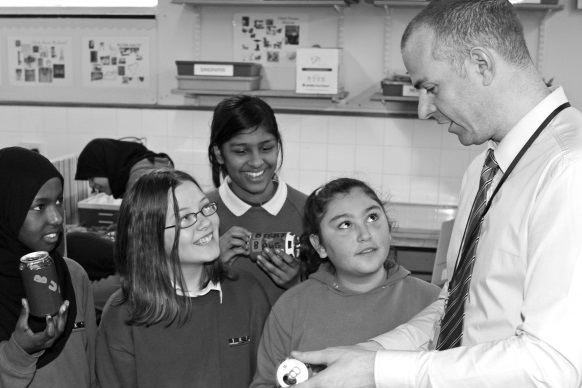 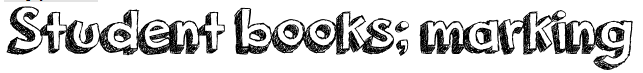 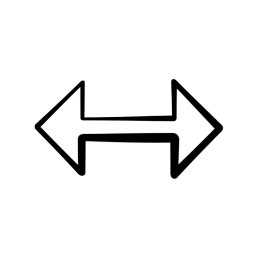 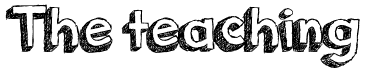 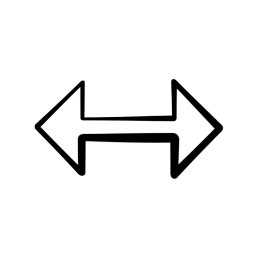 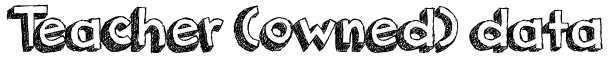 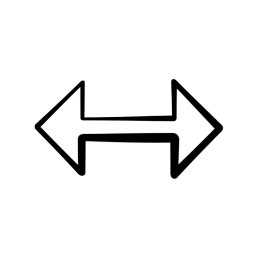 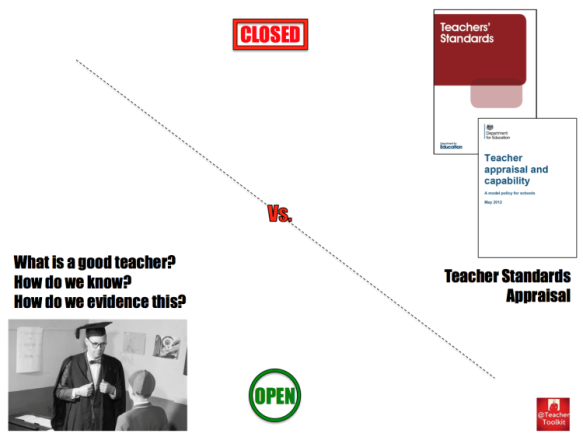 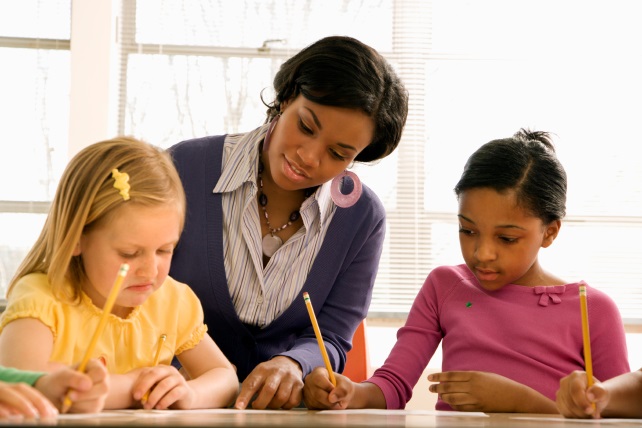 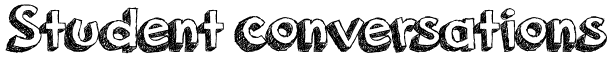 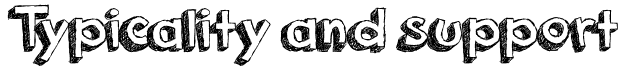 Images: http://www.studyblue.com & melisaandryun.com
[Speaker Notes: This presentation by @TeacherToolkit ( Ross Morrison McGill ) and is licensed under a Creative Commons Attribution-NonCommercial-NoDerivs 3.0 Unported License. 

Based on all work published at www.teachertoolkit.me
@TeacherToolkit Limited.]
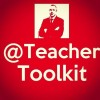 by
All evidence gathered will be uploaded onto Blue Sky.
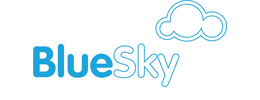 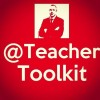 by
One user-licence for every teacher
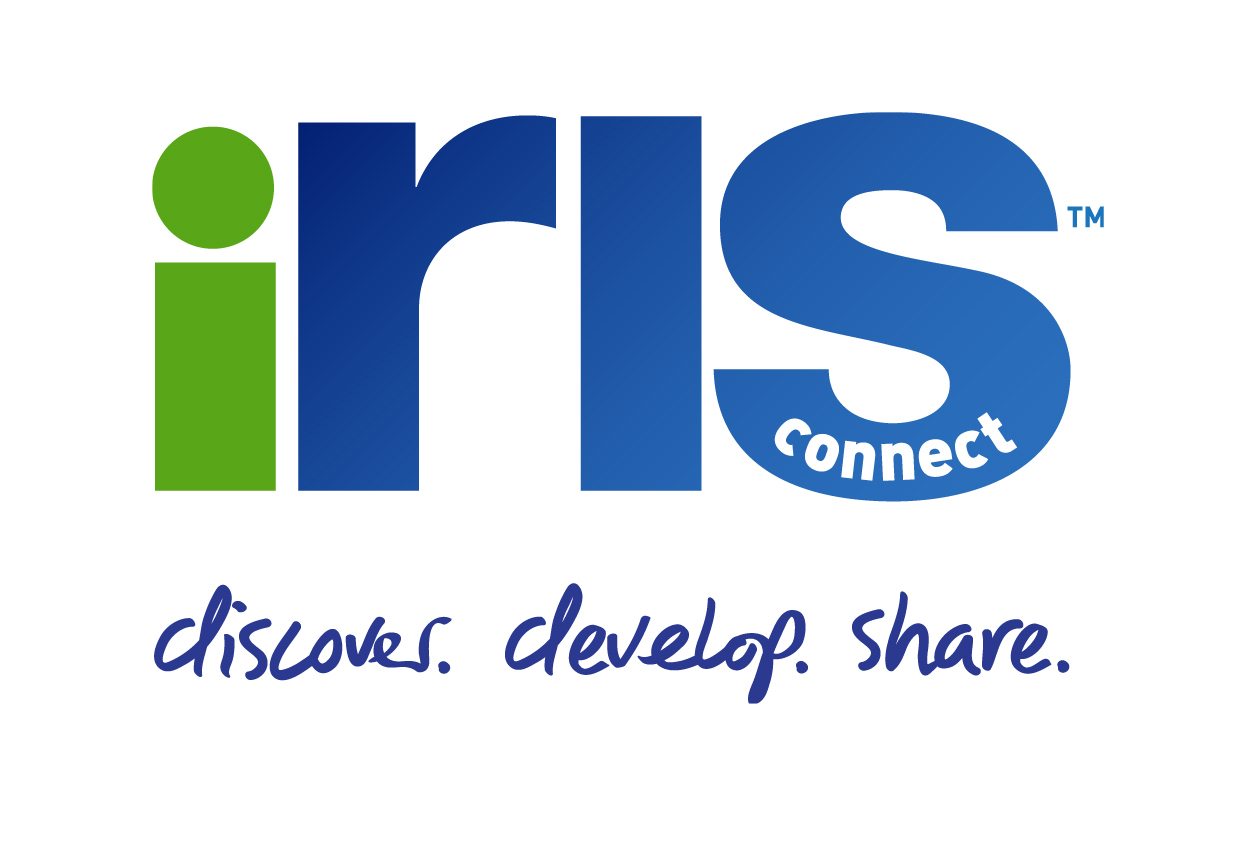 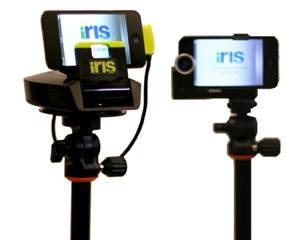 Running thought …
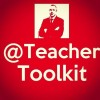 by
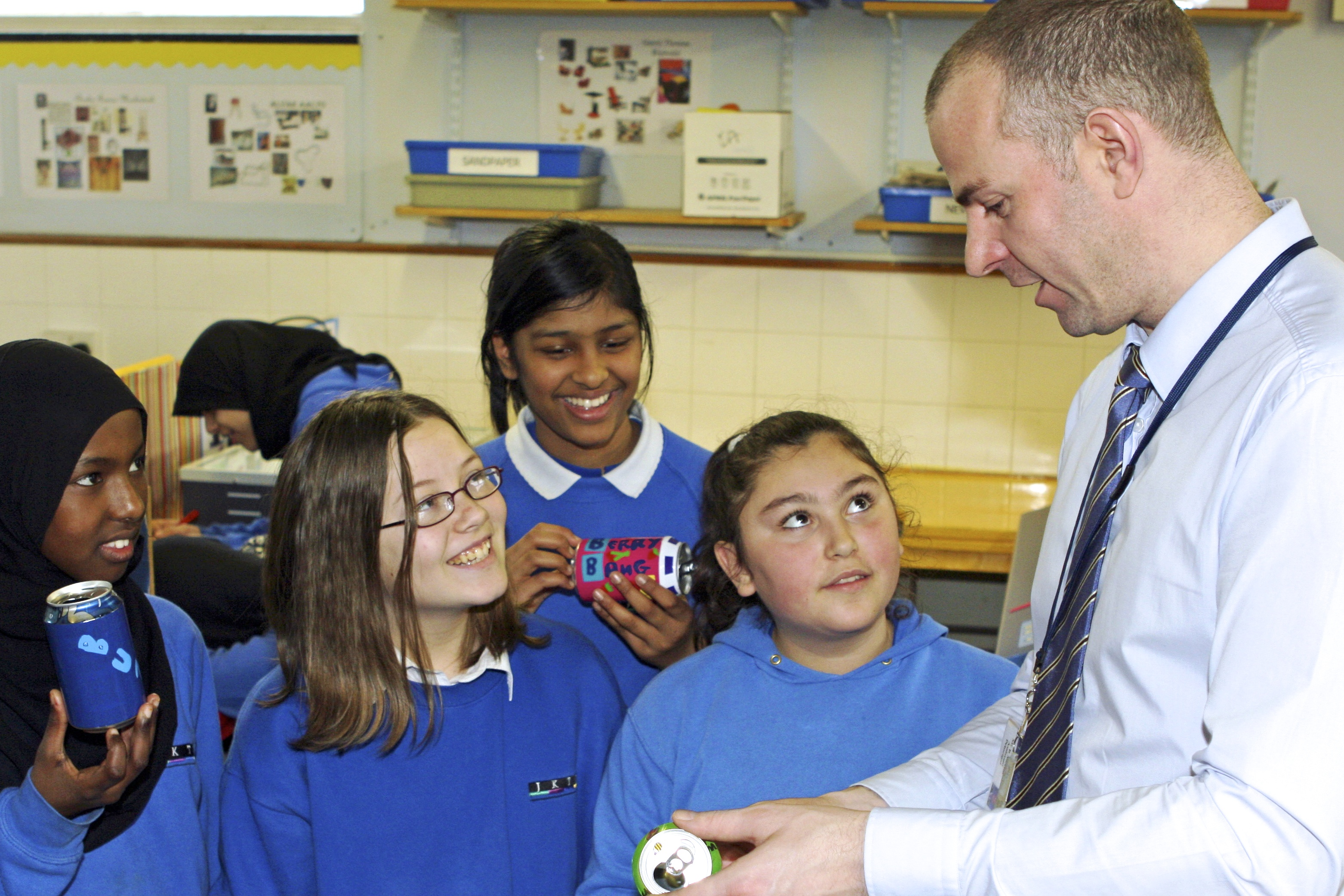 ?
If you could observe someone, who would it be and why?
[Speaker Notes: This presentation by @TeacherToolkit ( Ross Morrison McGill ) and is licensed under a Creative Commons Attribution-NonCommercial-NoDerivs 3.0 Unported License. 

Based on all work published at www.teachertoolkit.me
@TeacherToolkit Limited.

This slideshow forms part of a formal presentation to be given in person.
Essentially, there are 5 ideas within this slideshow for any classroom teacher.
All the other slides are used for conversation at a CPD event.]
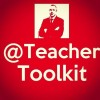 Film yourself!
by
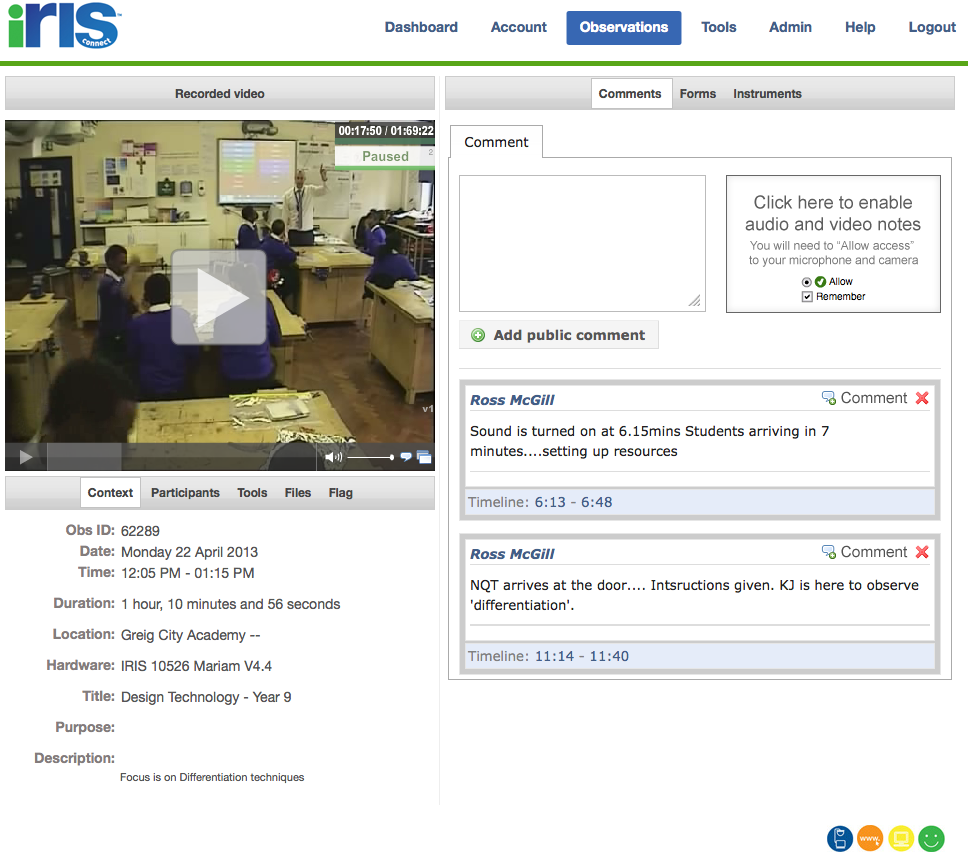 https://teachertoolkitdotme.files.wordpress.com/2014/01/year-9-iris-export-for-teachertoolkit-blog.m4v
[Speaker Notes: https://teachertoolkitdotme.files.wordpress.com/2014/01/year-9-iris-export-for-teachertoolkit-blog.m4v 

https://eu.irisconnect.com/observations/62289 – from 22mins 38

Year 8 - https://eu.irisconnect.com/observations/62241 - 32 minutes - NOT SURE!]
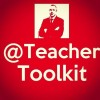 by
Priorities
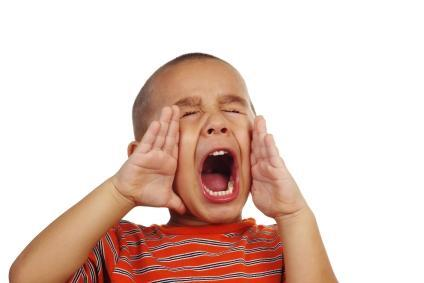 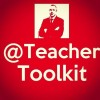 by
Training observers to:1. ‘look at’ rather than ‘look for.’2. develop high-level observational skills.3. offer sophisticated feedback over time.The challenge of:1. setting up groups of observational-triads, matched to needs.2. encouraging all teachers to use Iris Connect licence.3. lesson grading fear and one-off performance.
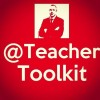 by
A Valid Model for Teaching and Learning
without summative assessmentsbut with formative assessment (over time).
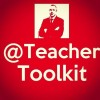 by
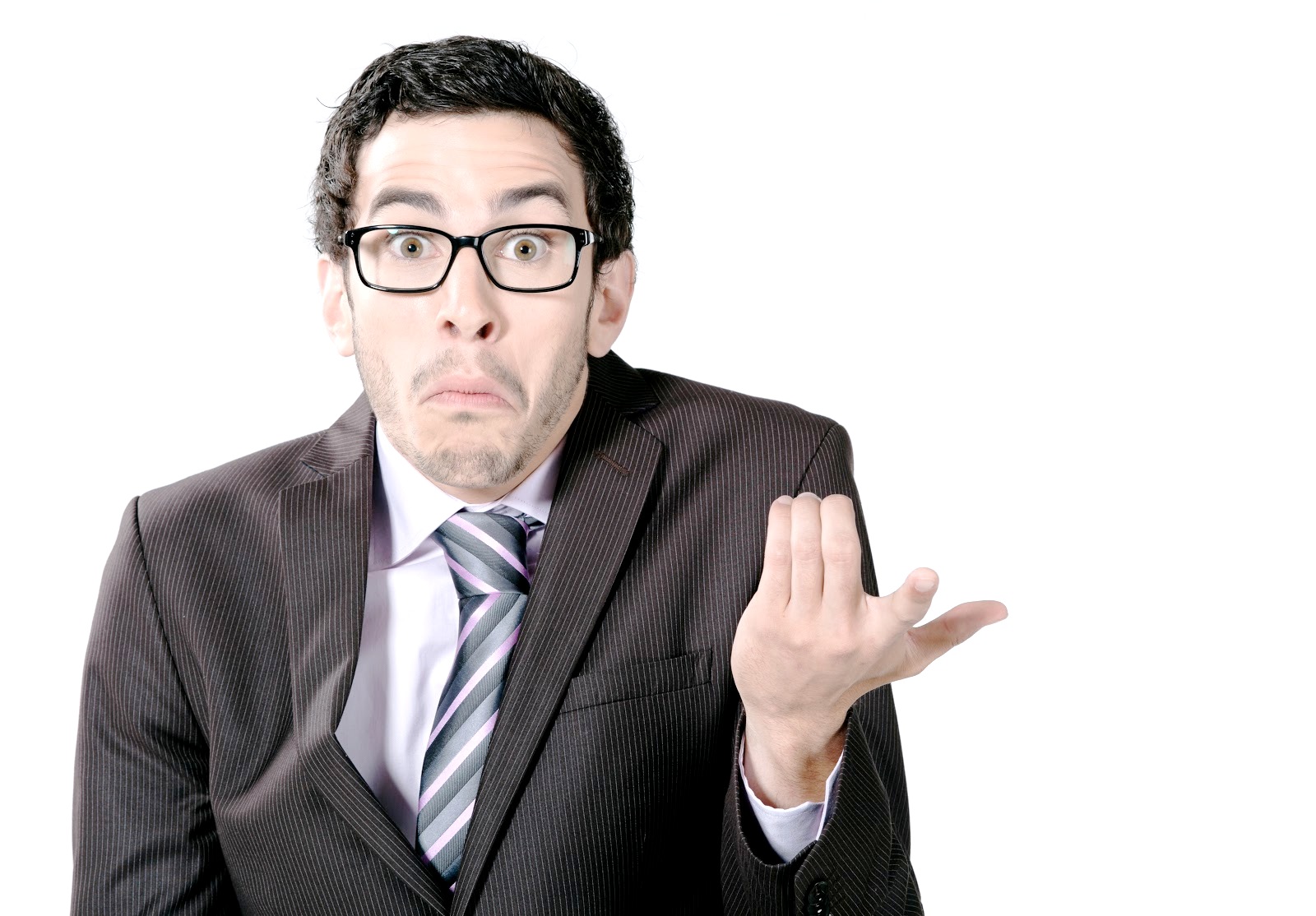 Questions?
Image: http://4.bp.blogspot.com
[Speaker Notes: This presentation by @TeacherToolkit ( Ross Morrison McGill ) and is licensed under a Creative Commons Attribution-NonCommercial-NoDerivs 3.0 Unported License. Based on all work published at www.teachertoolkit.me
@TeacherToolkit Limited.]
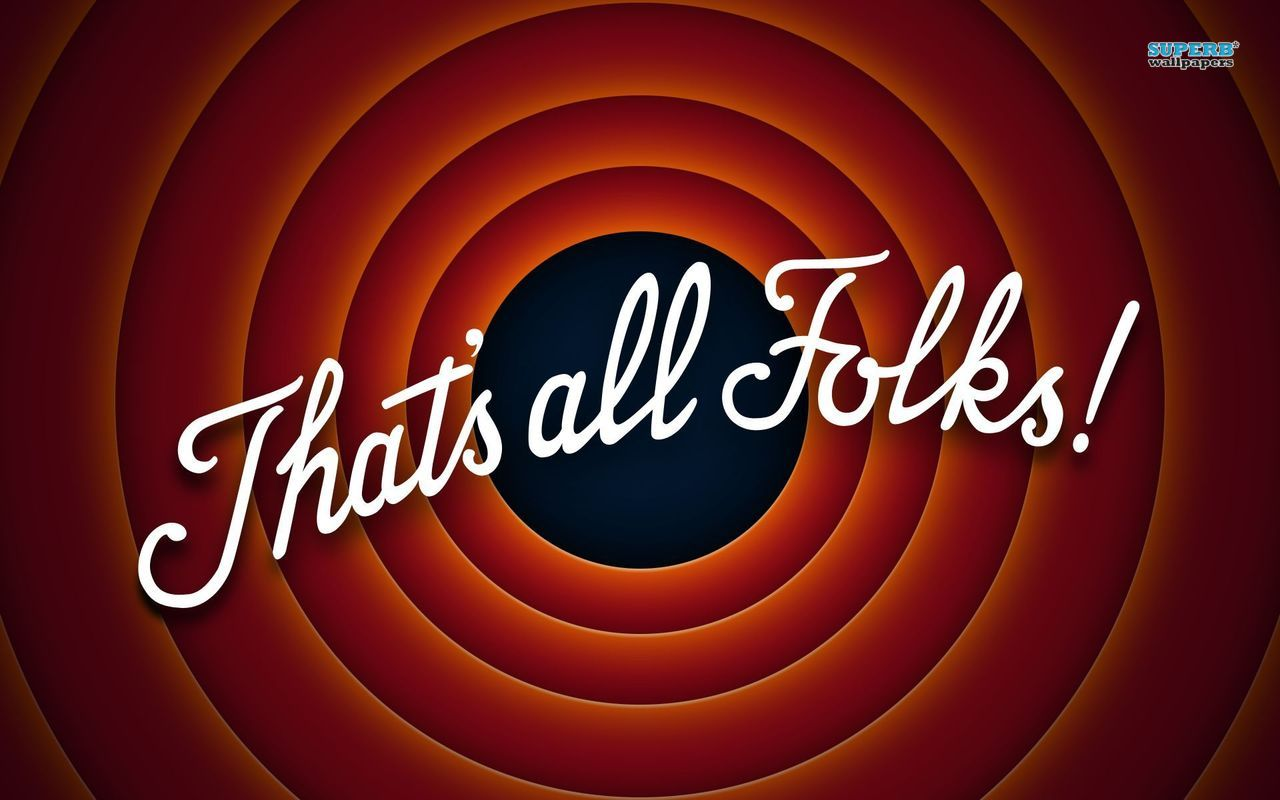 [Speaker Notes: This presentation by @TeacherToolkit ( Ross Morrison McGill ) and is licensed under a Creative Commons Attribution-NonCommercial-NoDerivs 3.0 Unported License. Based on all work published at www.teachertoolkit.me
@TeacherToolkit Limited.]
What teachers make? Taylor Mali
https://www.youtube.com/watch?v=RxsOVK4syxU
[Speaker Notes: Video here; 

https://www.youtube.com/watch?v=RxsOVK4syxU]
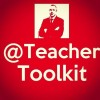 by
Thank you!
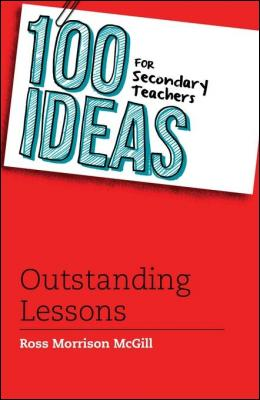 TeacherToolkit@me.com 
@TeacherToolkit
www.TeacherToolkit.me
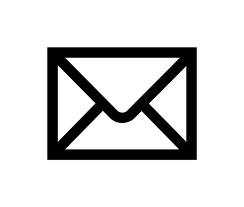 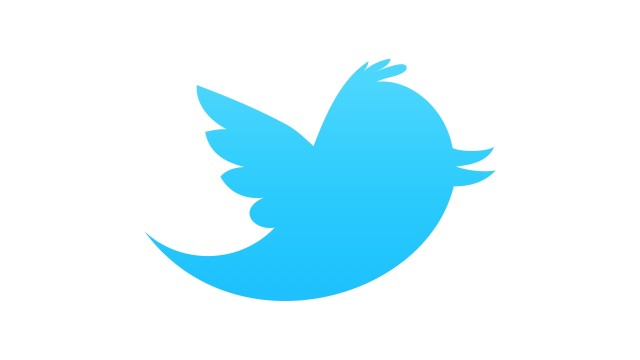 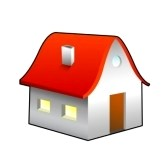 [Speaker Notes: This presentation by @TeacherToolkit ( Ross Morrison McGill ) and is licensed under a Creative Commons Attribution-NonCommercial-NoDerivs 3.0 Unported License. 

Based on all work published at www.teachertoolkit.me
@TeacherToolkit Limited.]
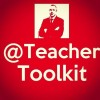 by
Last slide …